The 7th Ultrascale Visualization Workshop
November 12, 2012
Salt Lake City
Co-Chairs
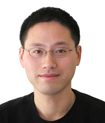 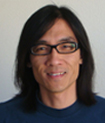 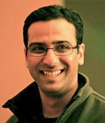 Kwan-Liu Ma
Hongfeng Yu
Venkatram Vishwanath
Ultravis Workshop History
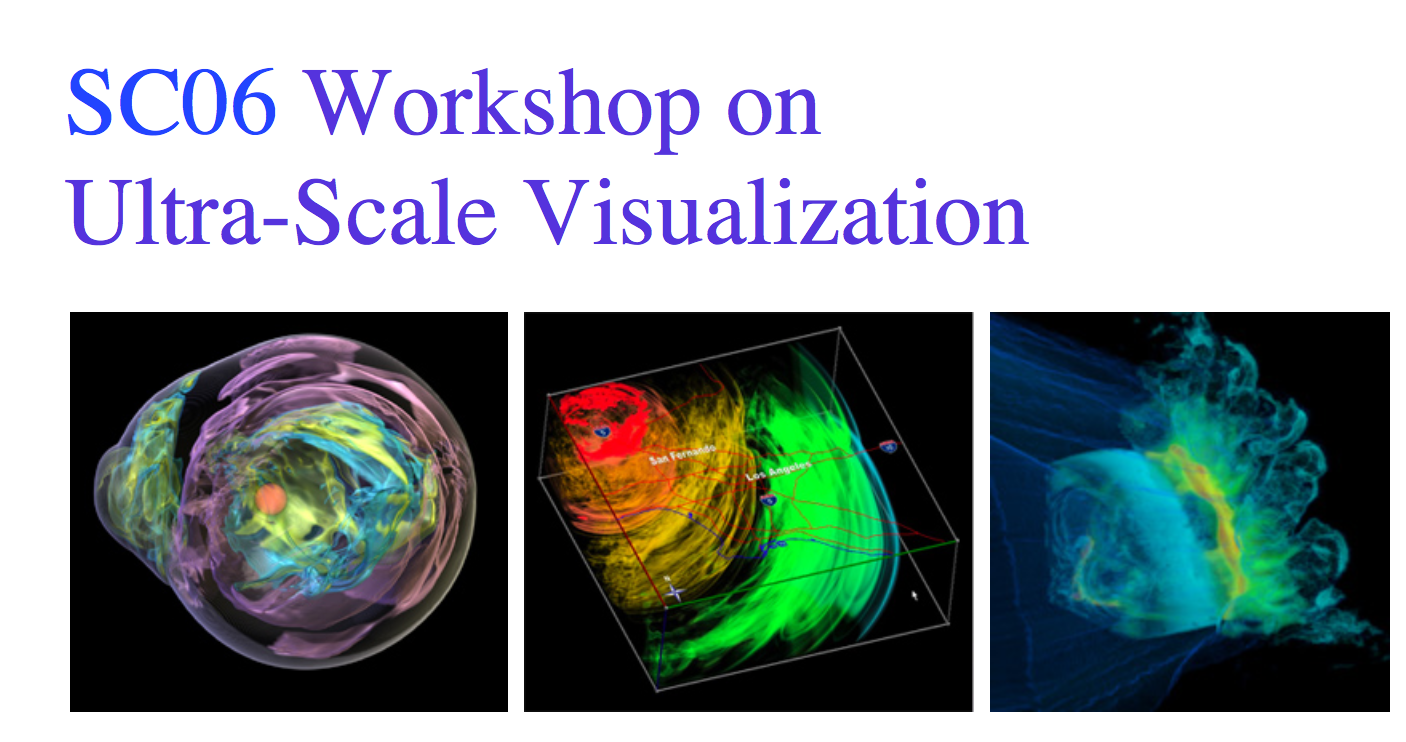 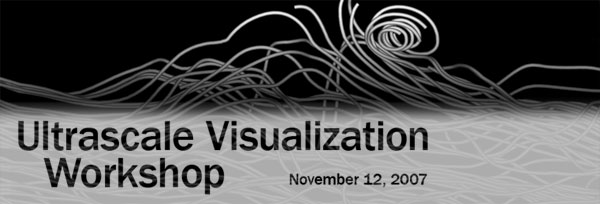 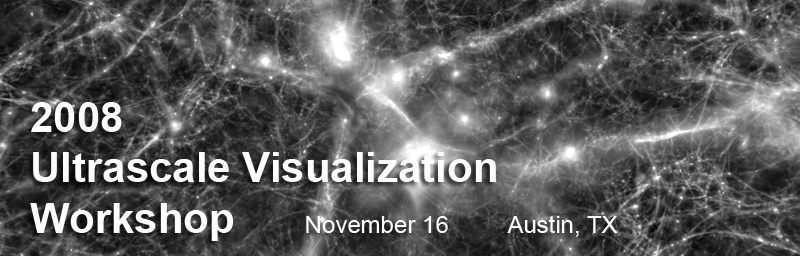 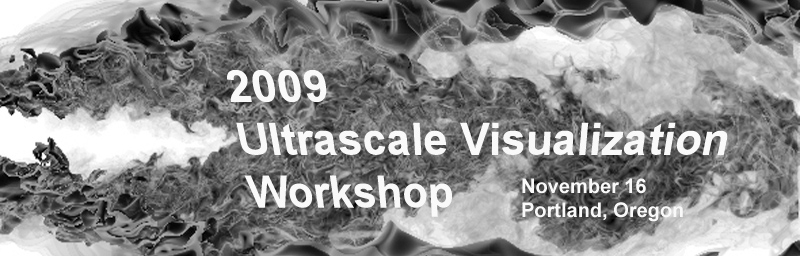 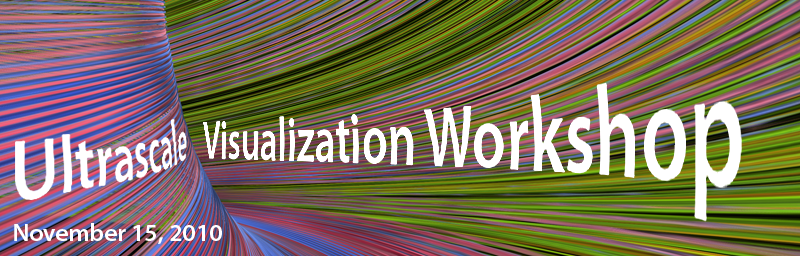 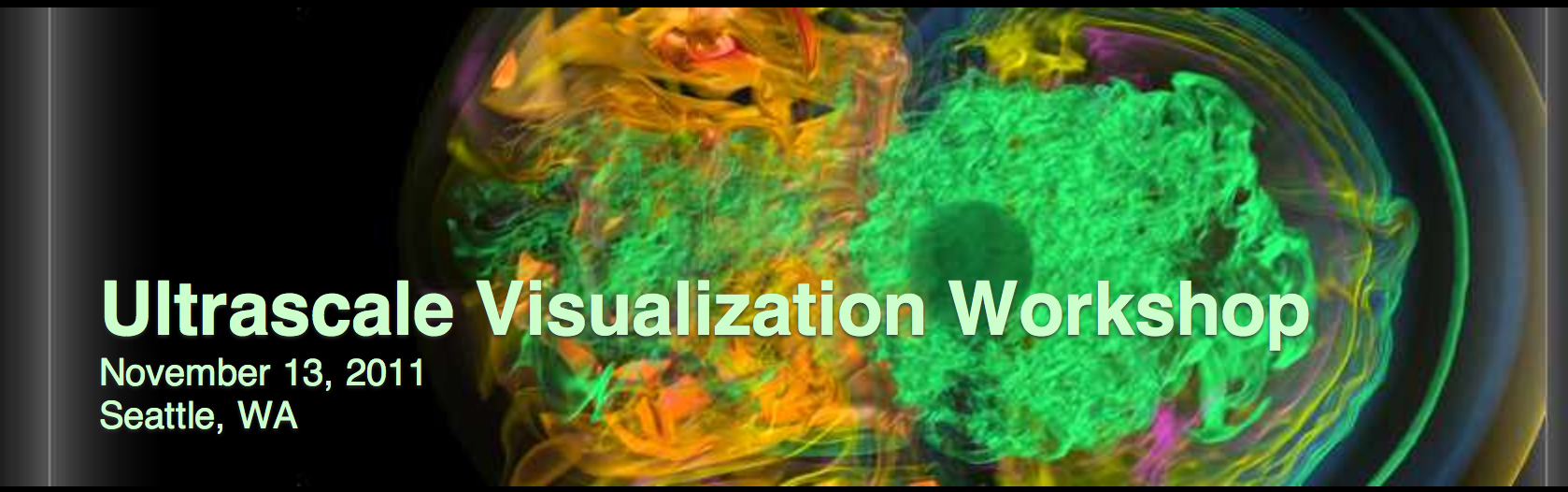 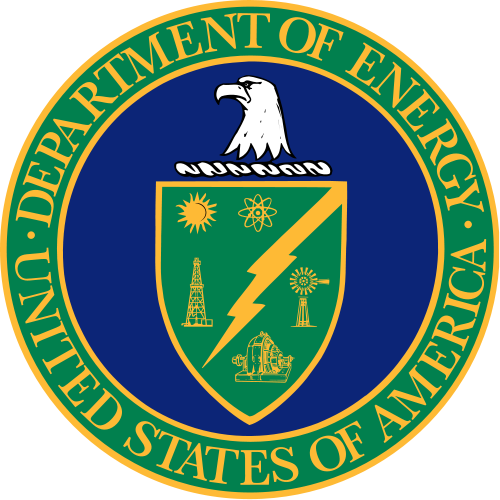 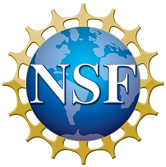 US Dept. of Energy (DOE) SciDAC Program
National Science Foundation (NSF) PetaApps Program
Program
http://vis.cs.ucdavis.edu/Ultravis12/
Program Committee
Hank Childs, Lawrence Berkeley National Laboratory
Hans-Christian Hege, ZIB, Germany
Kenji Ono, Riken Laboratories, Japan
David Rogers, Sandia National Laboratories
Deborah Silver, Rutgers University
Jonathan Woodring, Los Alamos National Laboratory
Michelle Zhou, IBM Almaden Research
External Reviewers
Slides and Proceedings
Slides will be made available at:

 “Google” ultravis 2012
Papers will be published as part of the SC’12 Digital Proceedings and made available through the IEEE Digital Library
http://vis.cs.ucdavis.edu/Ultravis12/